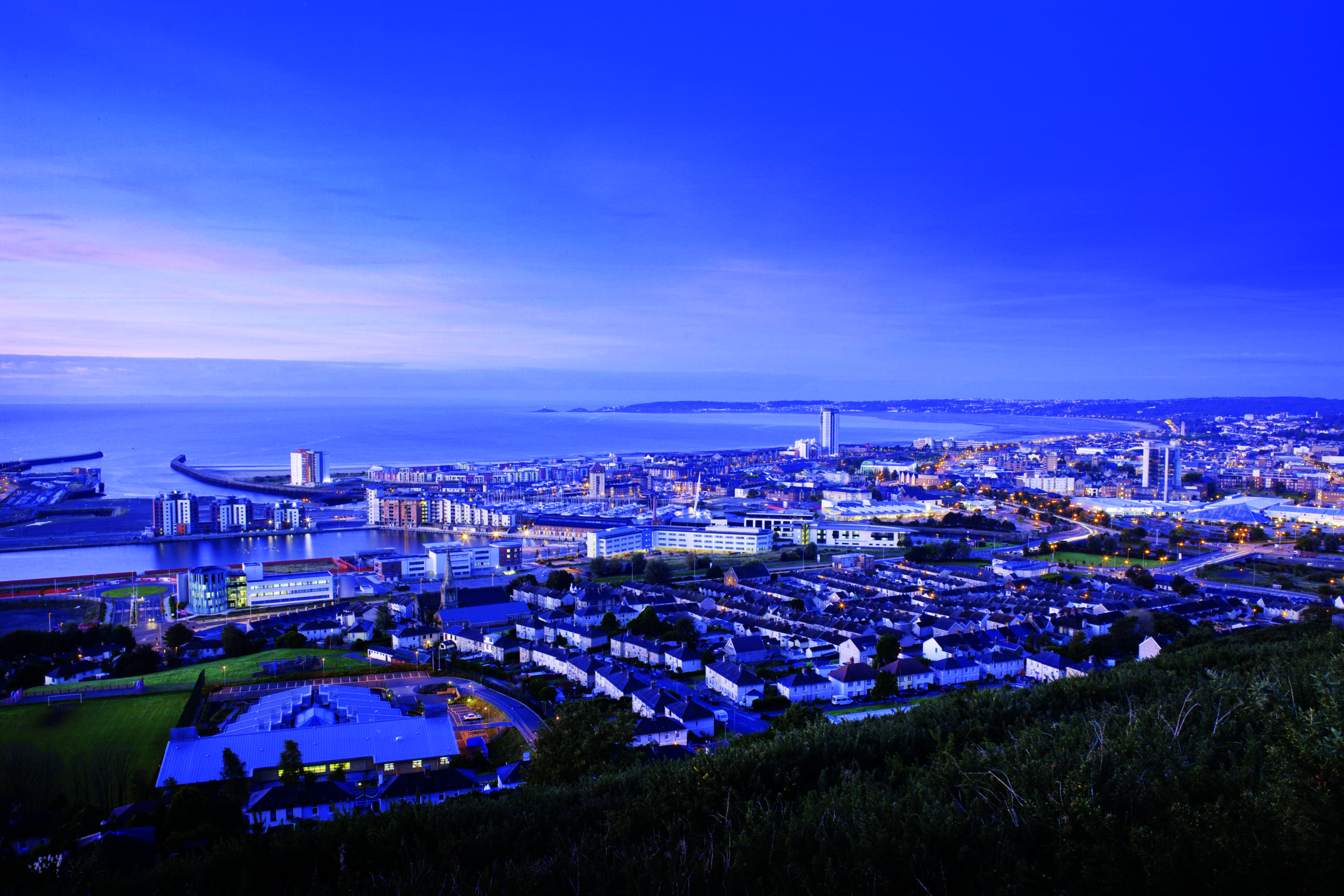 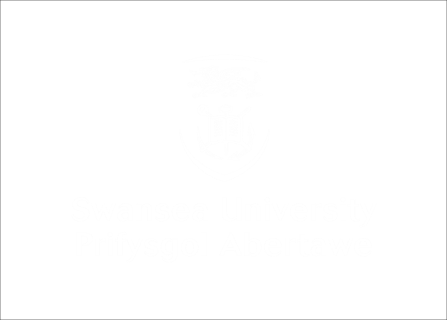 Swansea University College of EngineeringDr R. James Holness – Head of Student Experience
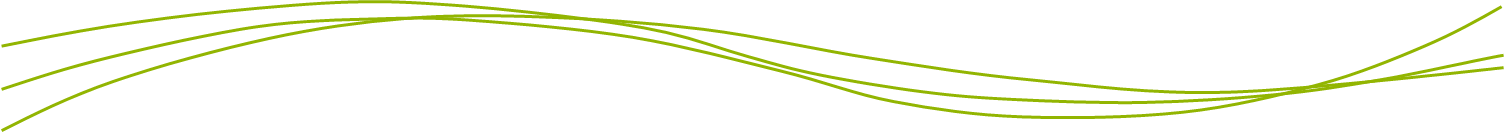 College of Engineering
www.swansea.ac.uk/engineering
www.swansea.ac.uk/engineering
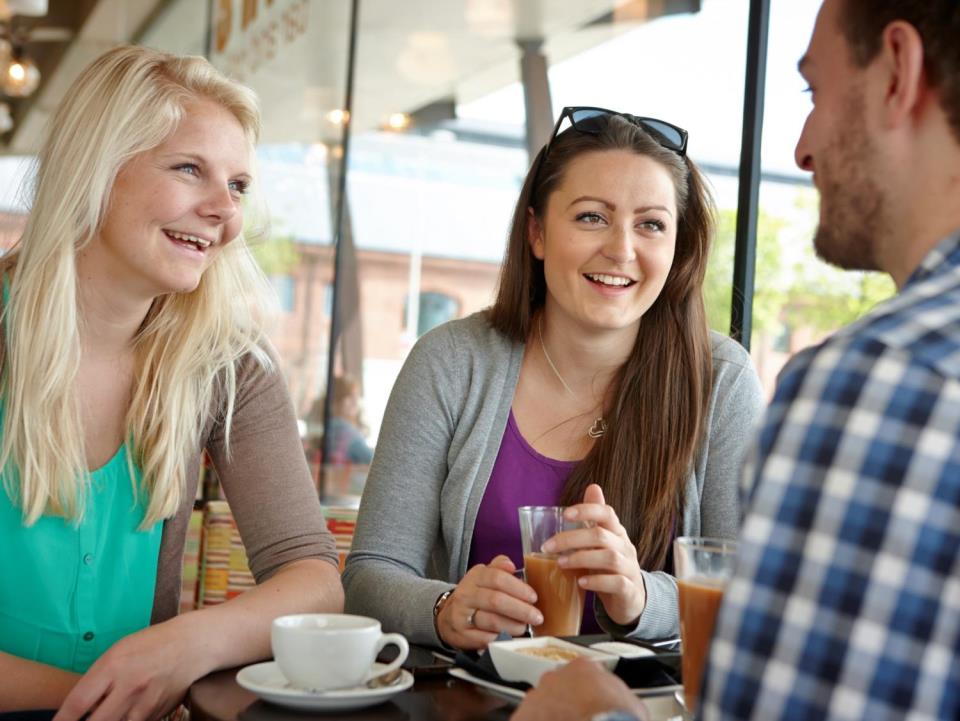 Student Societies 2013
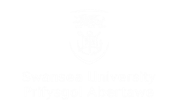 KEY:
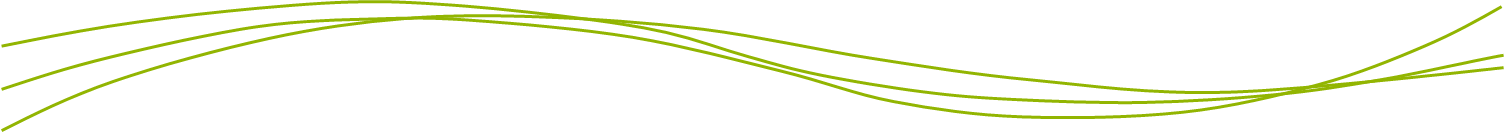 Engineering and Sports Science
www.swansea.ac.uk/engineering
[Speaker Notes: Add Key]
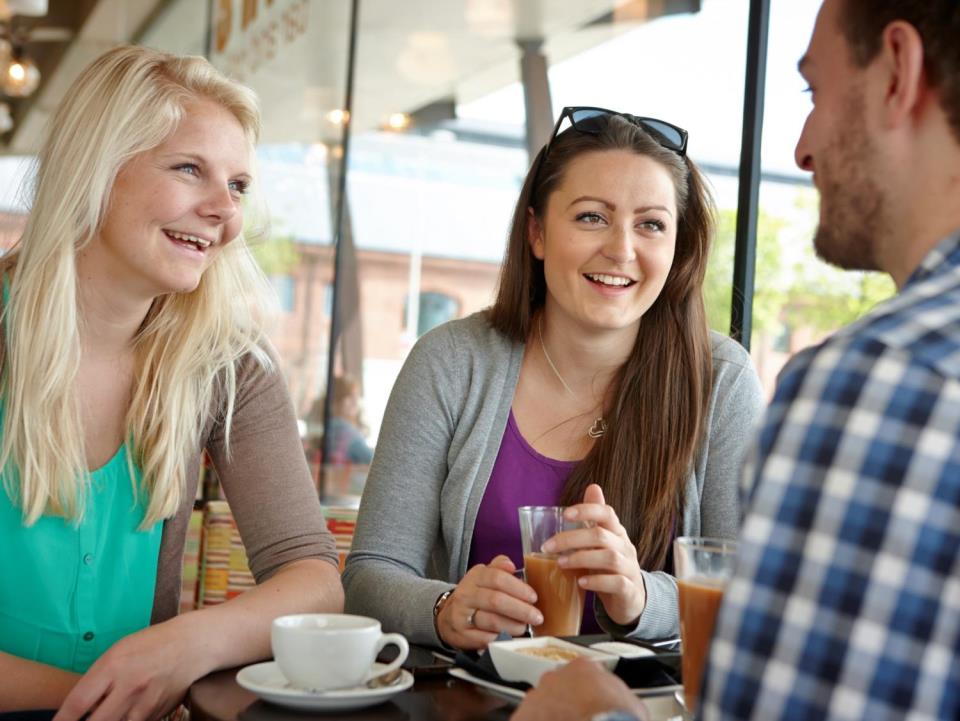 Student Societies 2014
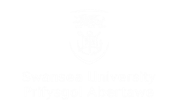 KEY:
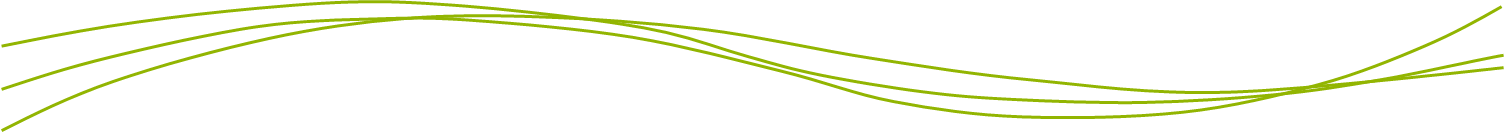 Engineering and Sports Science
www.swansea.ac.uk/engineering
[Speaker Notes: Add Key]
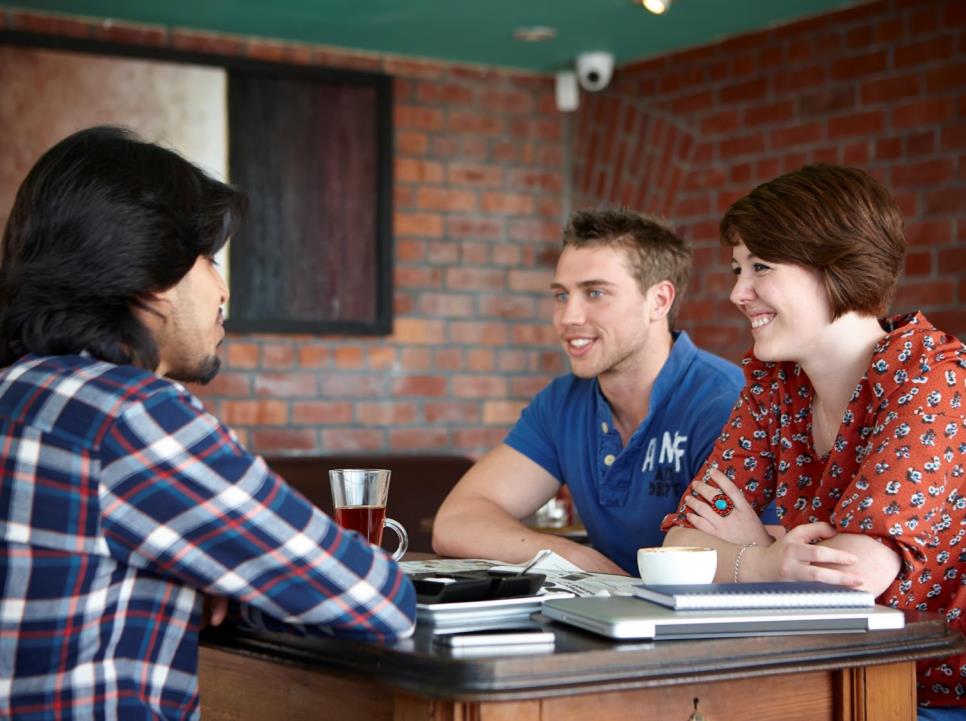 Student Societies
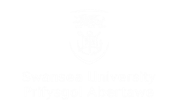 Society Functions

Peer Support

CPD 

Management of Social Events,
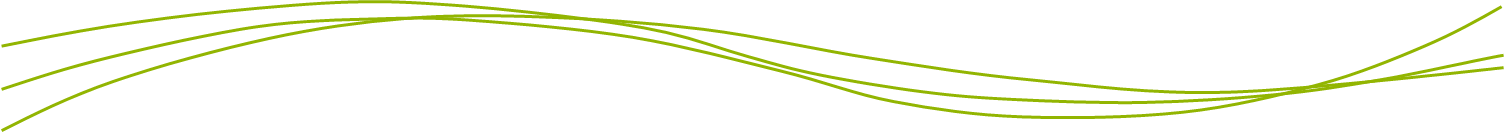 Engineering and Sports Science
www.swansea.ac.uk/engineering
[Speaker Notes: Add Key]
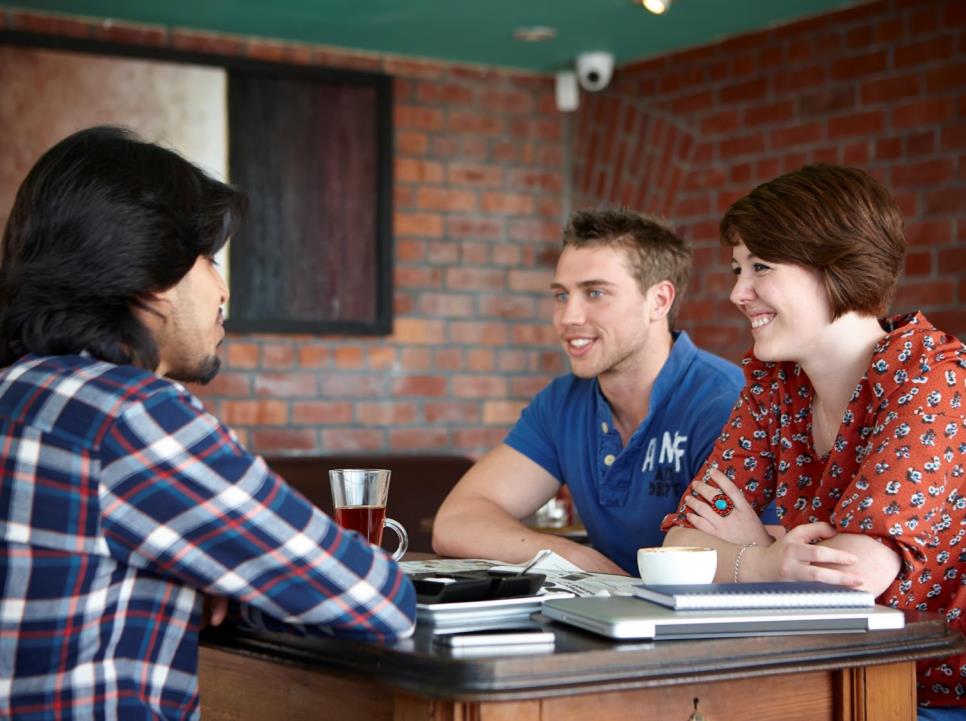 Student Societies
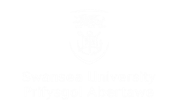 College Support

Admin Support, e.g. co-ordination, bookings, technical support, College resources, etc.
Direct financial, e.g. funding transport, accommodation, venues, etc.
Indirect financial, e.g. Support with securing sponsorship
Management Training for committee members (proposed)
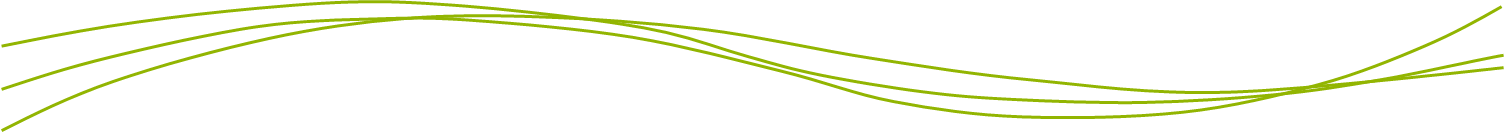 Engineering and Sports Science
www.swansea.ac.uk/engineering
[Speaker Notes: Add Key]
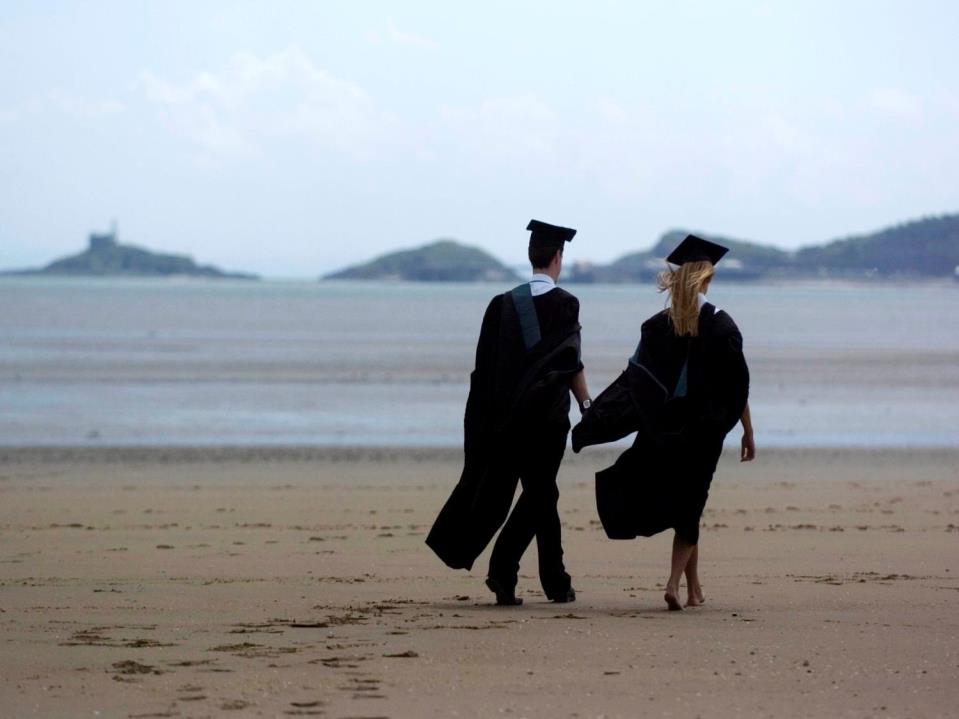 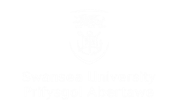 Question Time!
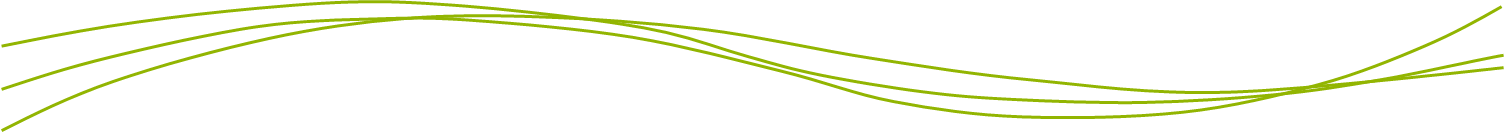 Engineering and Sports Science
www.swansea.ac.uk/engineering